STRUCTURAL ARRANGEMENT OF THE NERVOUS SYSTEM
IVANA HRADILOVÁ SVÍŽENSKÁ
Homeostasis



maintains the stability of the human 
body's internal environment 
in response to changes in external 
conditions
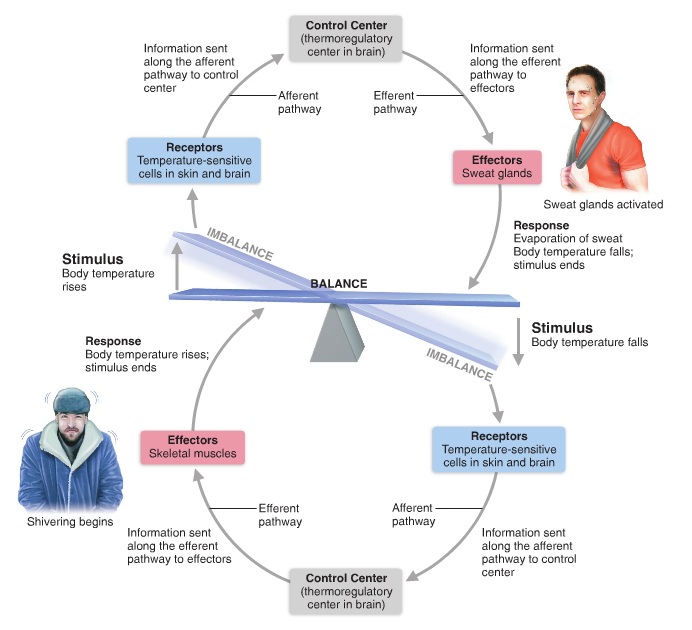 Nervous system
organ system containing a network of specialized cells (neurons and glia)that coordinate the actions of an organism and transmit signals between different parts of its body
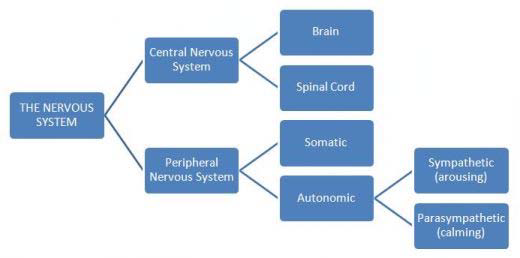 Nervous tissue
one of four major classes of vertebrate tissue
composed of 
neurons - transmit impulses
glial cells - assist propagation of the nerve impulse as well as provide nutrients to the neuron
Neuron
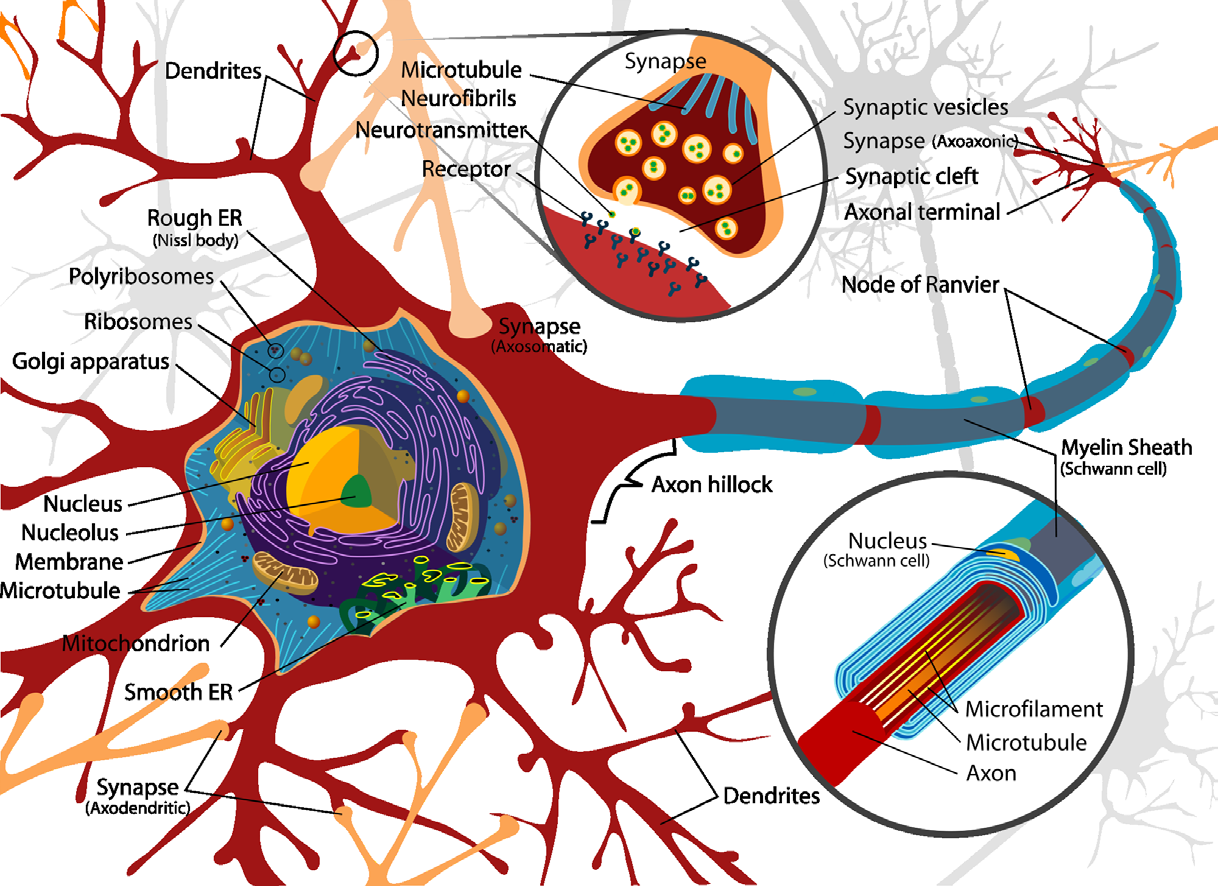 Structural classification of neurons:
multipolar neurons
bipolar neurons
pseudounipolar neurons
unipolar neurons
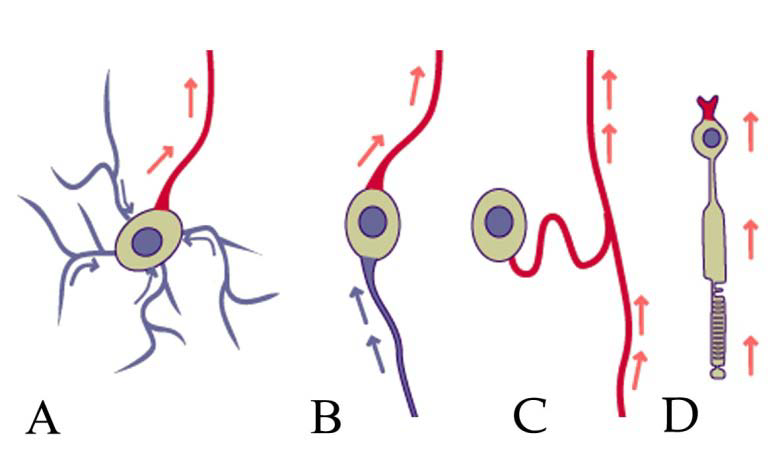 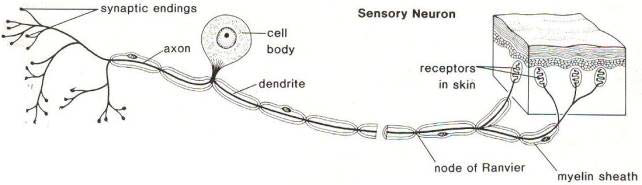 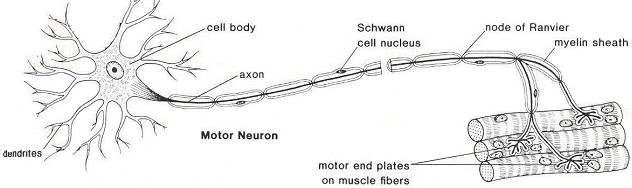 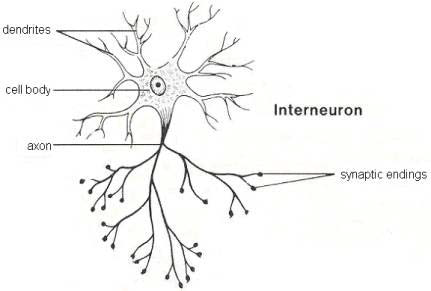 Zones of a neuron
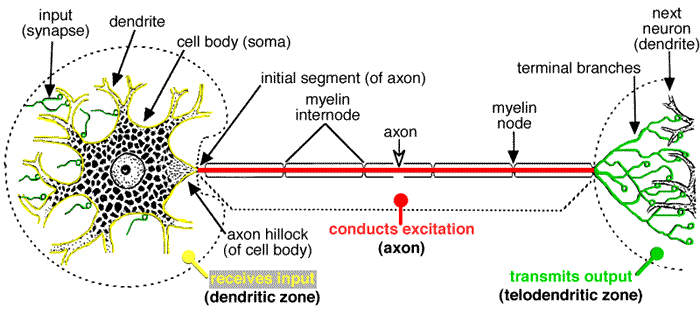 - a distribution of many substances and 
organelles through the cytoplasm  
to and from the neuronal body 


axoplasm = cytoplasm of the axon
Axoplasmic transport
Axoplasmic transport
Speed
fast rate   >100 mm/day (i.e., hundreds of mm/day)
slow rate   < 10 mm/day


Direction
anterograde  movement from the cell body to the terminals
   fast+ slow
retrograde movement toward the cell body
       fast
Anterograde transport
Rapid (at a speed of 300-400 mm/day) 
Synaptic vesicles, transmitters, mitochondria, lipids and proteins of the plasma membrane

Slow (at 5-10 mm/day)
skeletal elements, proteins and other substances to renew and maintain the axoplasm, soluble enzymes
Retrograde transport
Rapid (at a speed of 150-200 mm/day) 
transport of exhausted organelles and old membrane constituents(e.g. receptors, …) 

transport of trophic and other signalling molecules from the periphery to the neuronal body

some neurotropic viruses such as poliomyelitis, herpes, and rabies and neurotoxins enter peripheral nerve endings and ascend to infect the cell body via retrograde transport
Fast axonal transport
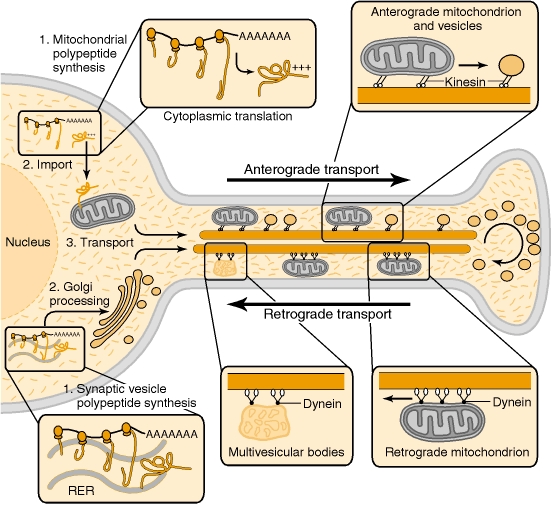 Slow axonal transport
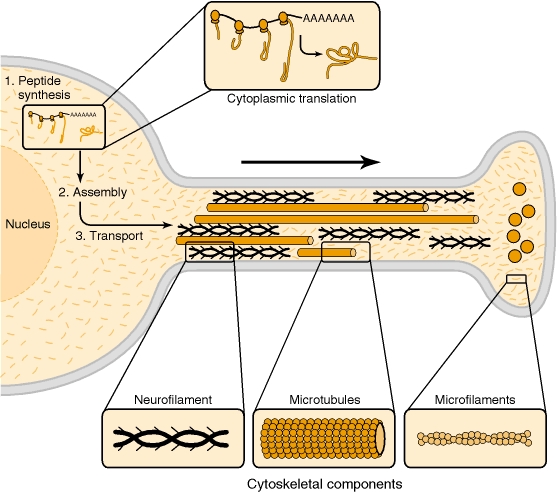 Glial cells
PNS (neural crest)
Schwann cells
satellite glial cells
enteric glial cells

CNS

Microglia (mesoderm)
        specialized macrophages capable of phagocytosis 
that protect neurons of the central nervous system

Macroglia (ectoderm)
Astrocytes
Oligodendrocytes
Ependymal cells
Radial glia
Glia of PNS
Schwann cells

myelinating Schwann cells form myelin sheaths 
	around peripheral axons

non-myelinating Schwann cells

terminal Schwann cells
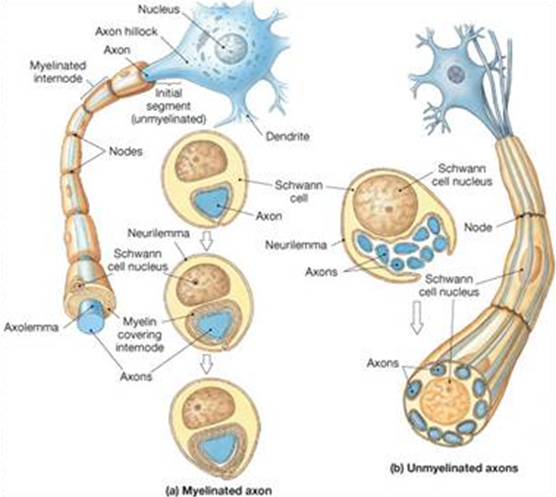 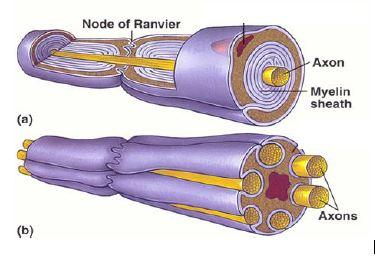 Saltatory conduction
Myelination in the PNS
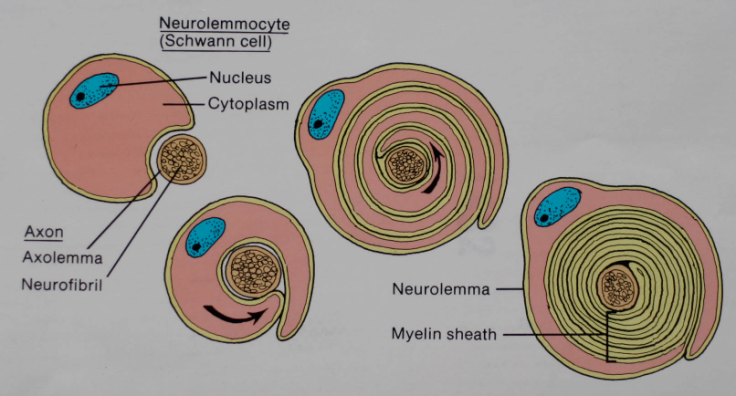 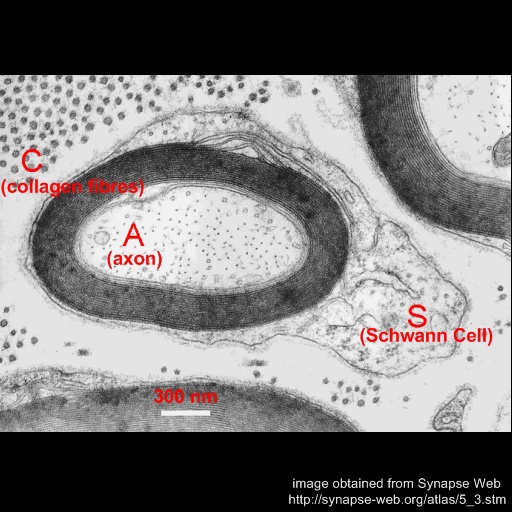 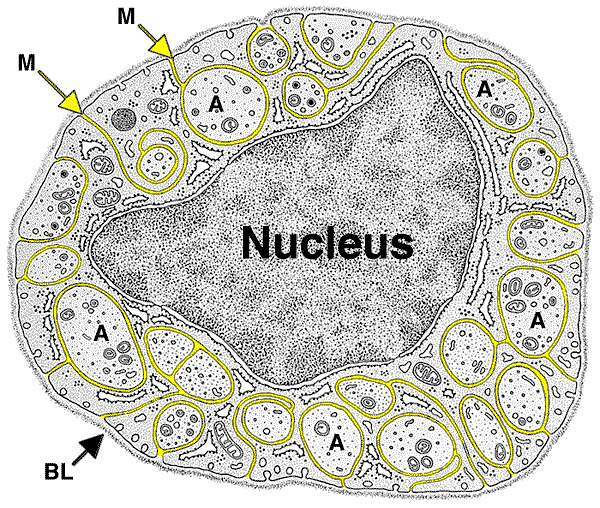 Schwann cell development
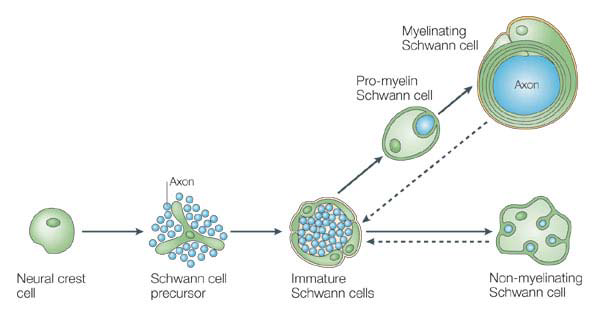 Node of Ranvier
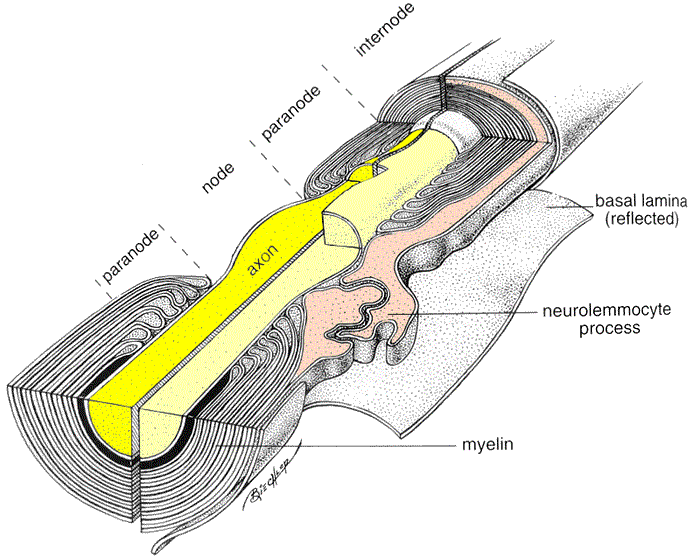 Terminal Schwann cells
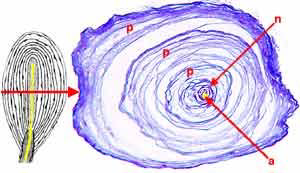 Pacinian corpuscle
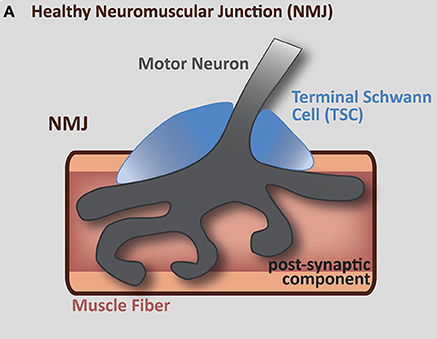 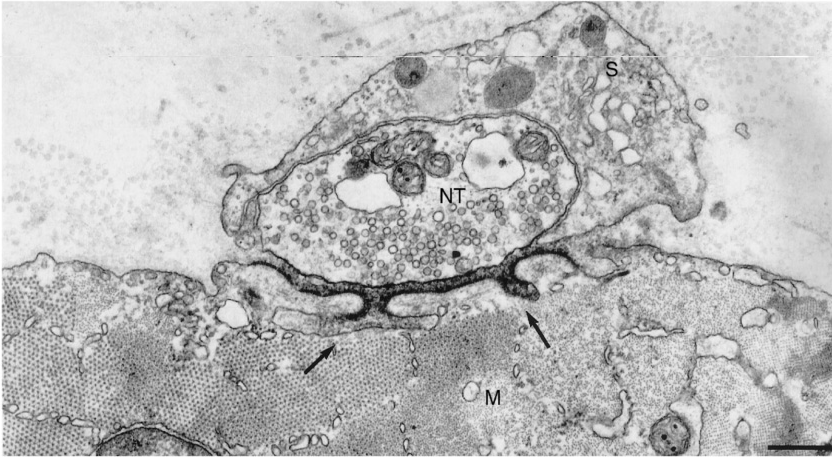 Glia of PNS
satellite glial cells - support neurons in the PNS ganglia
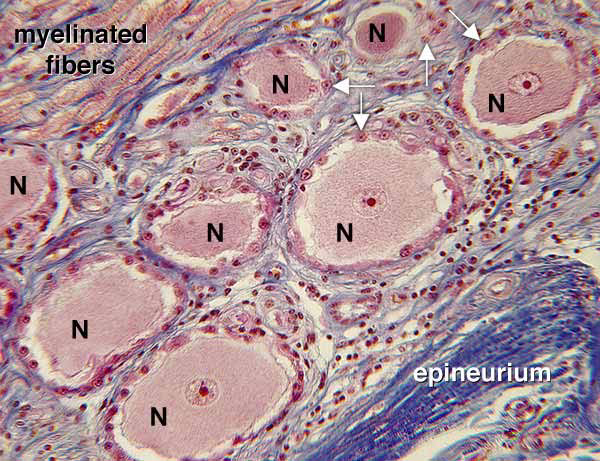 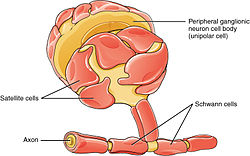 Glia of CNS
Astrocytes - provide a link between the vasculature and neurons 

Oligodendrocytes - form the myelin sheath around axons of the CNS

Microglia - phagocyte cells that migrate through the CNS removing foreign matter and degenerated brain tissue

Ependymal cells - line the ventricular system of the CNS, are involved in the secretion of the cerebrospinal fluid and aid in its circulation
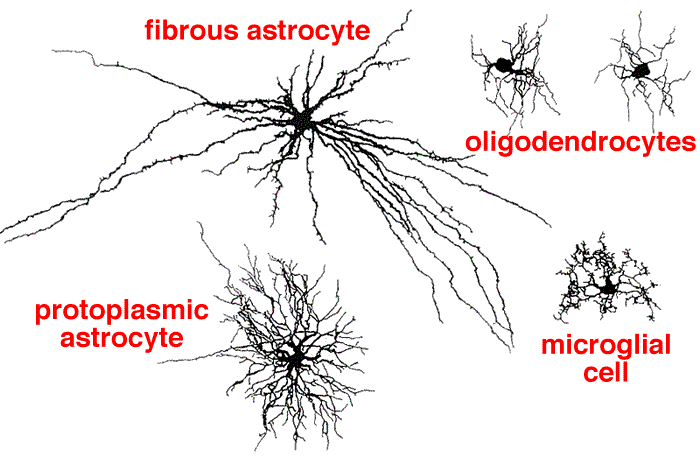 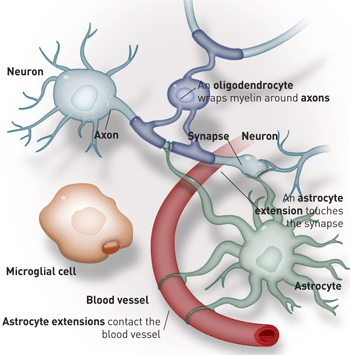 Myelin sheath in the CNS
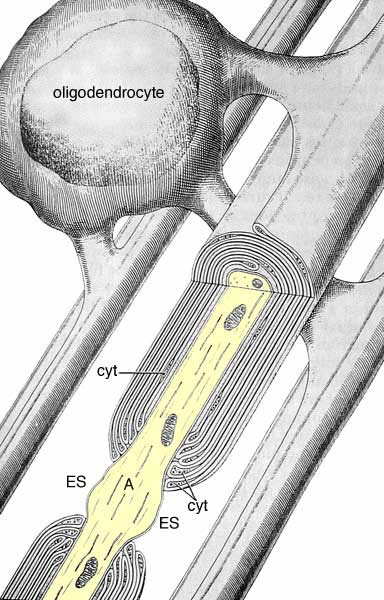 BLOOD – BRAIN BARRIER
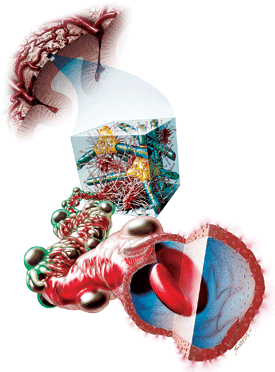 BARRIERS OF THE CNS
Intracellular compartment
Extracellular compartment
Compartment of CSF
Intravascular compartment
Meningeal barrier

Blood – CSF barrier

Blood – brain barrier
BLOOD – BRAIN BARRIER
A barrier separating the circulating blood from the 
    extracellular space of the CNS

Functions 
protects the brain from "foreign substances" in the 
	 blood that may injure the brain
protects the brain from hormones and neurotransmitters
	 in the rest of the body
maintains a constant environment for the brain
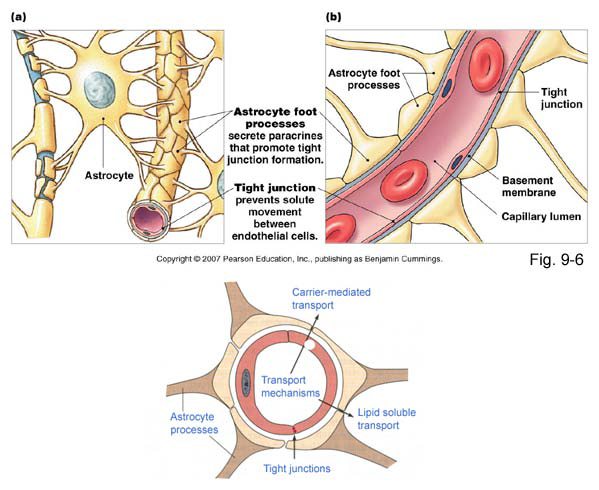 Structural 
components
of BBB
Endothelial cells connected by tight junctions 
Foot processes of astrocytes
Basement membrane
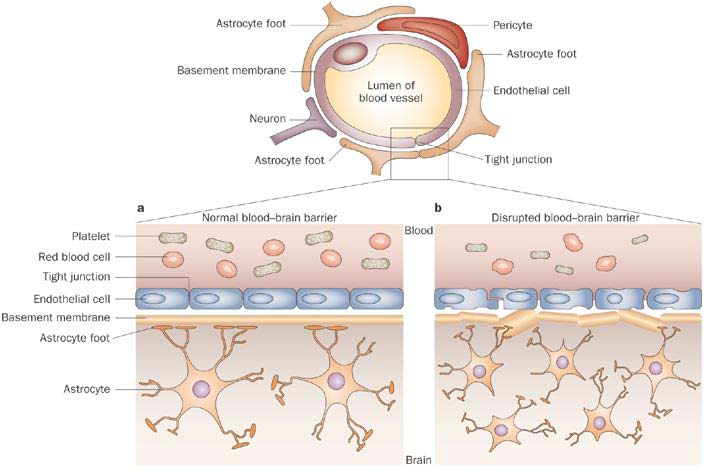 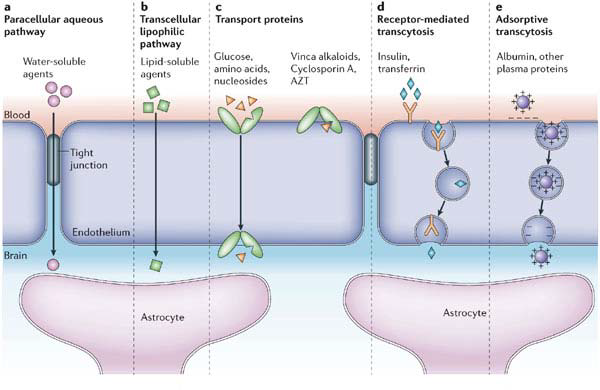 Transport through the BBB
simple diffusion  (lipofillic substances)
facilitated diffusion through a protein carrier 
    energy independent 
simple diffusion through an aqueous channel
active transport – energy dependent
Circumventricular organs
areas of the human brain without the BBB:

Pineal body (epiphysis)
Neurohypophysis (posterior pituitary) - releases 
neurohormones (oxytocin and vasopressin) into blood
Area postrema: "vomiting center"
Subfornical organ: important for the regulation 
   of body fluids
Vascular organ of lamina terminalis: a chemosensory 
   area that detects peptides and other molecules
Median eminence: regulates anterior pituitary through
   release of neurohormones
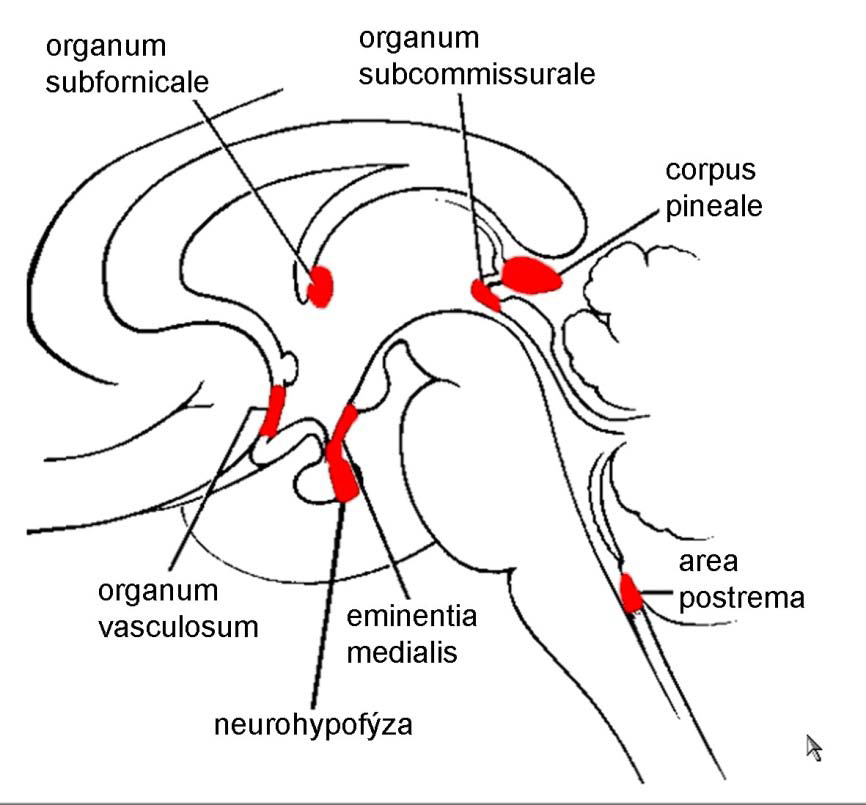